Maths quiz – multiply and divide by 10 and 100
60 ÷ 10 =
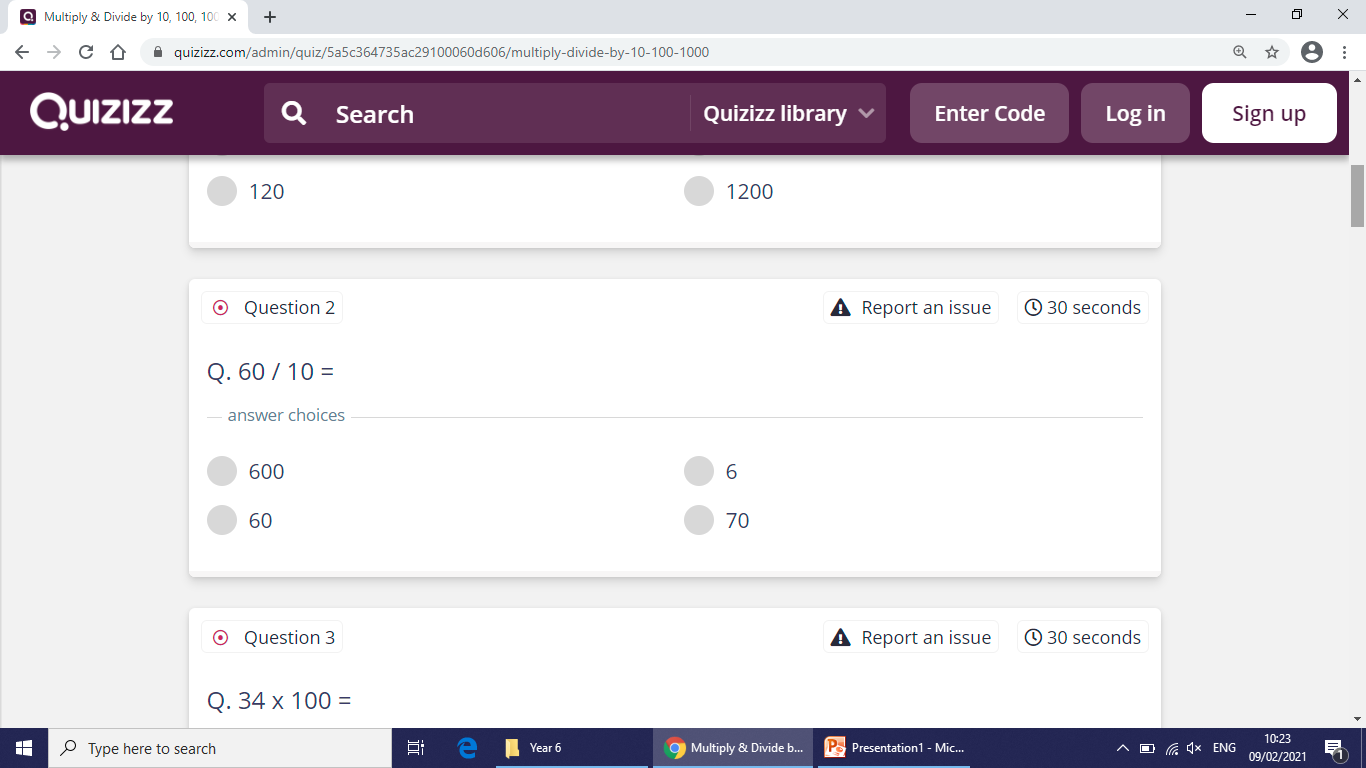 34 x 100 =
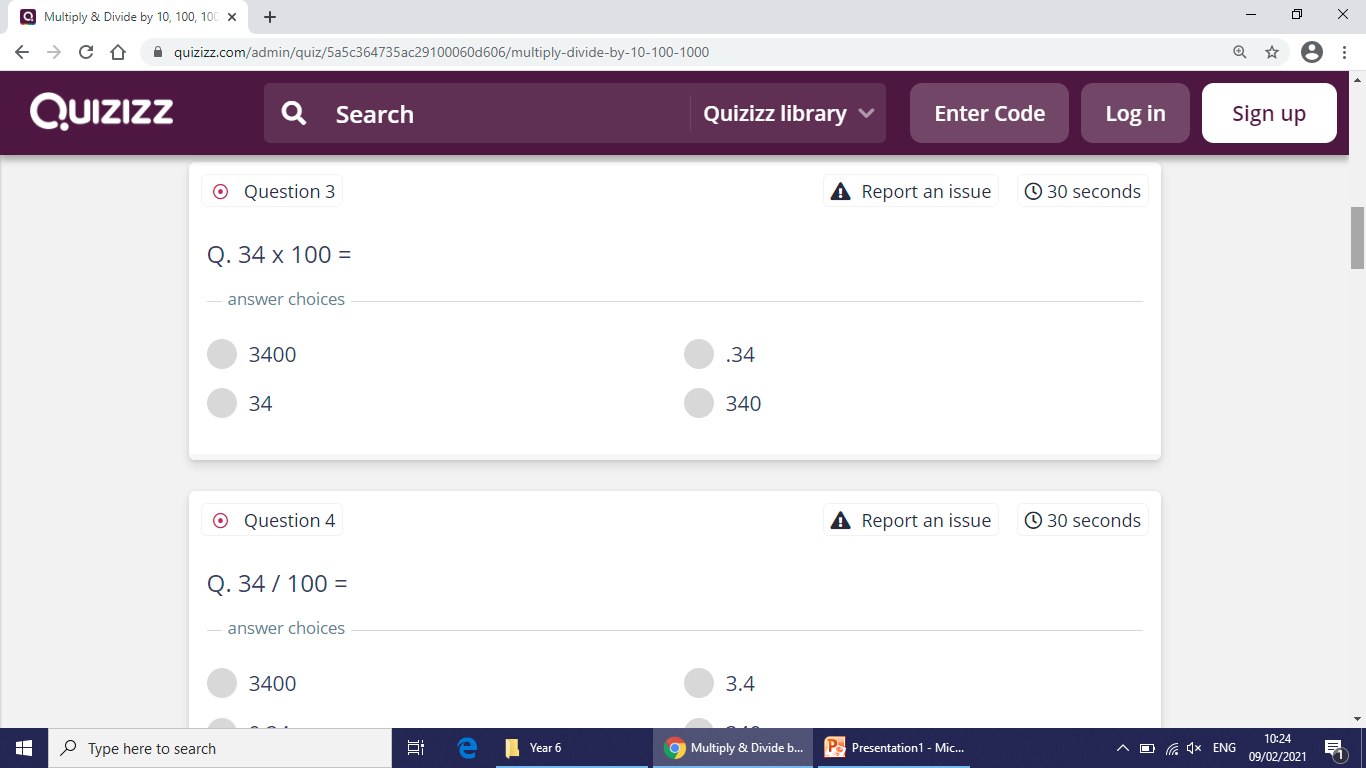 34 ÷ 100 =
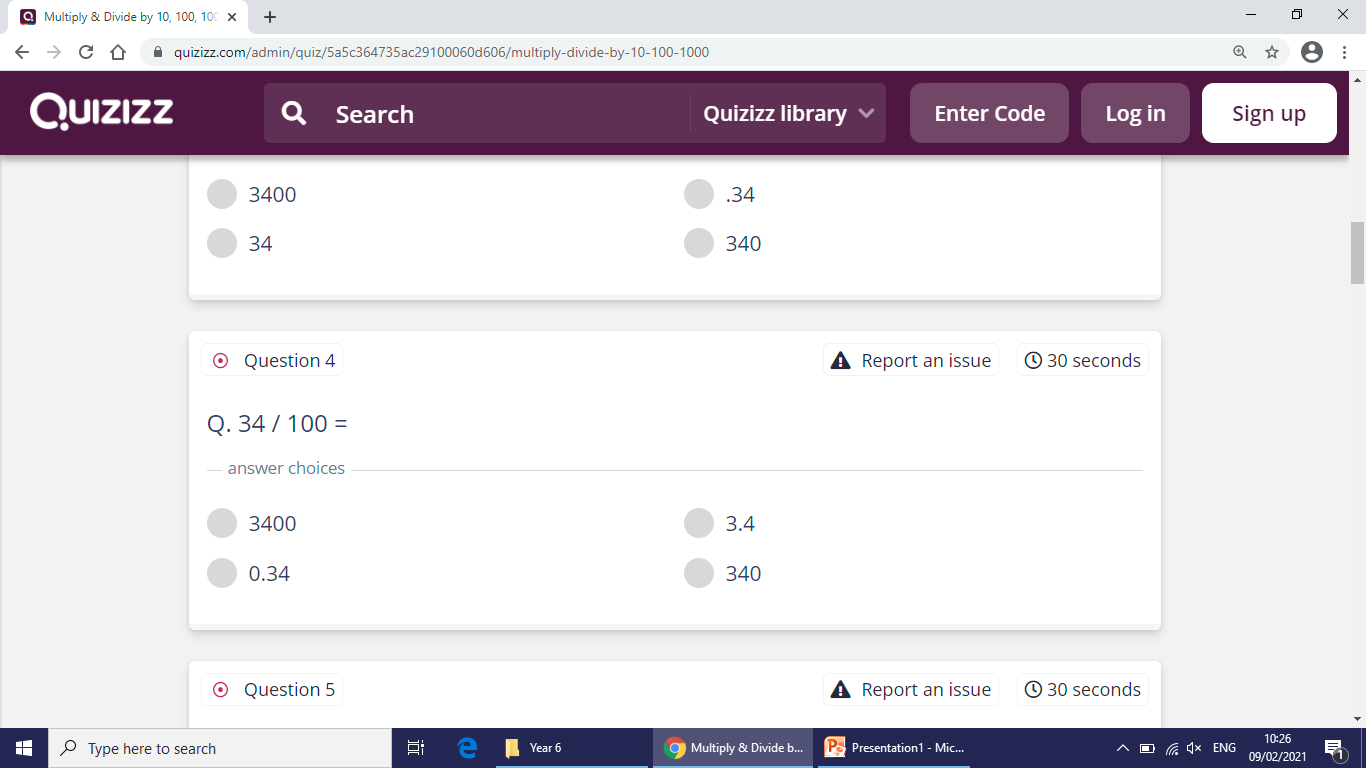 8 x 100 =
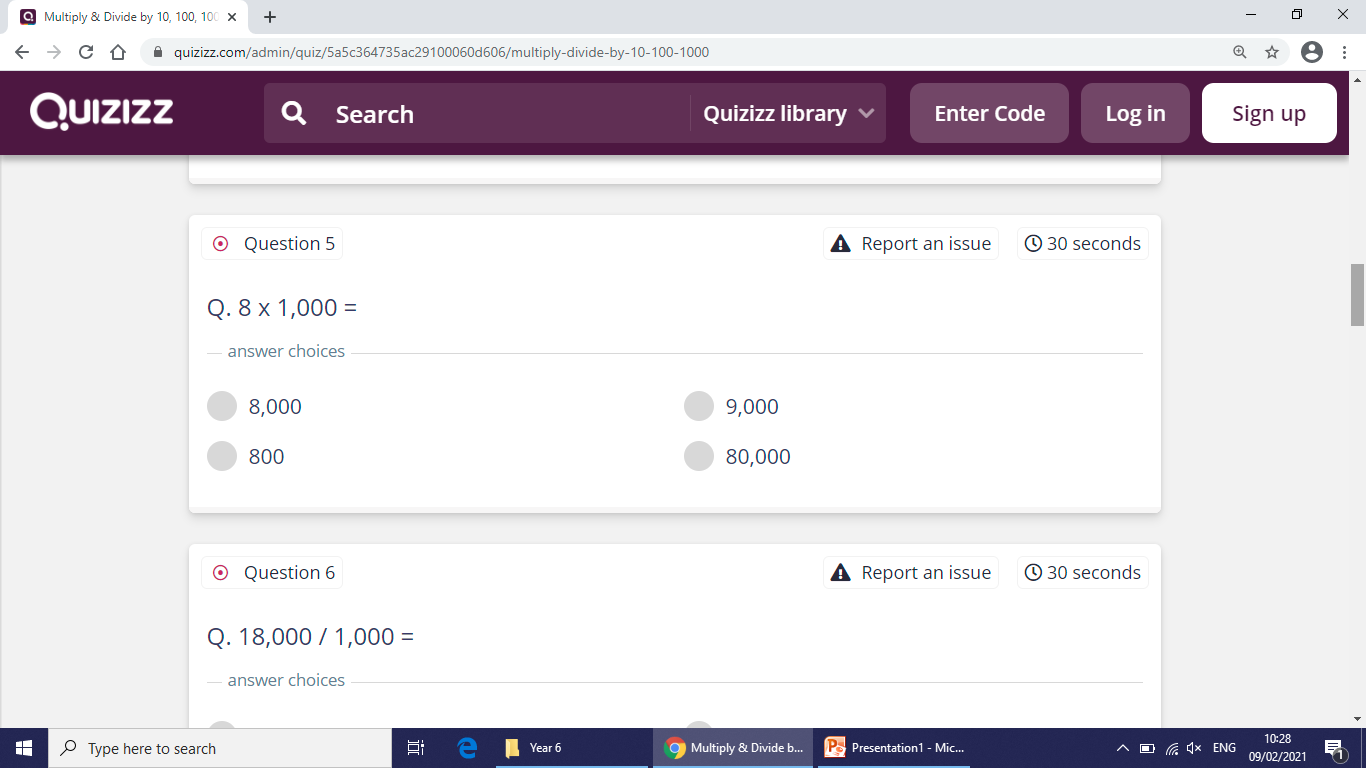 580 ÷ 10 =
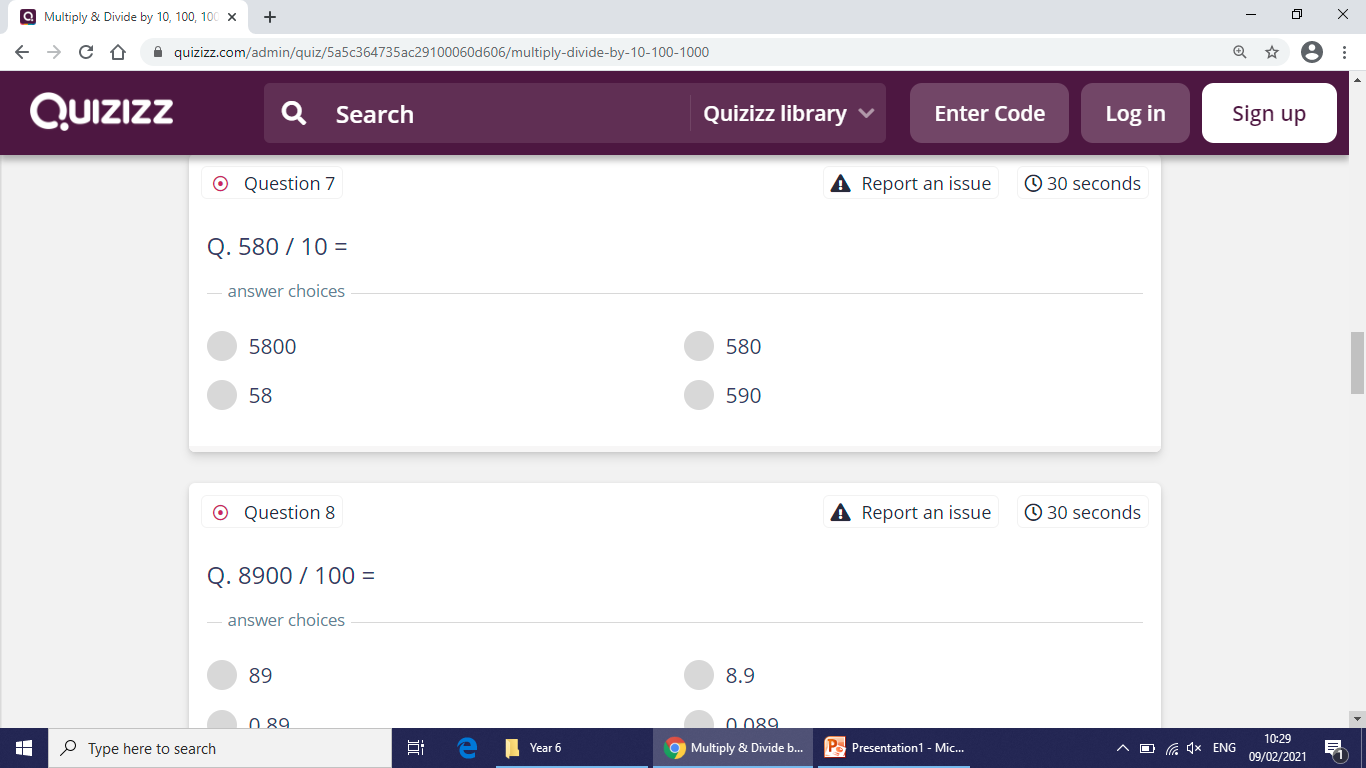 8900 ÷ 100 =
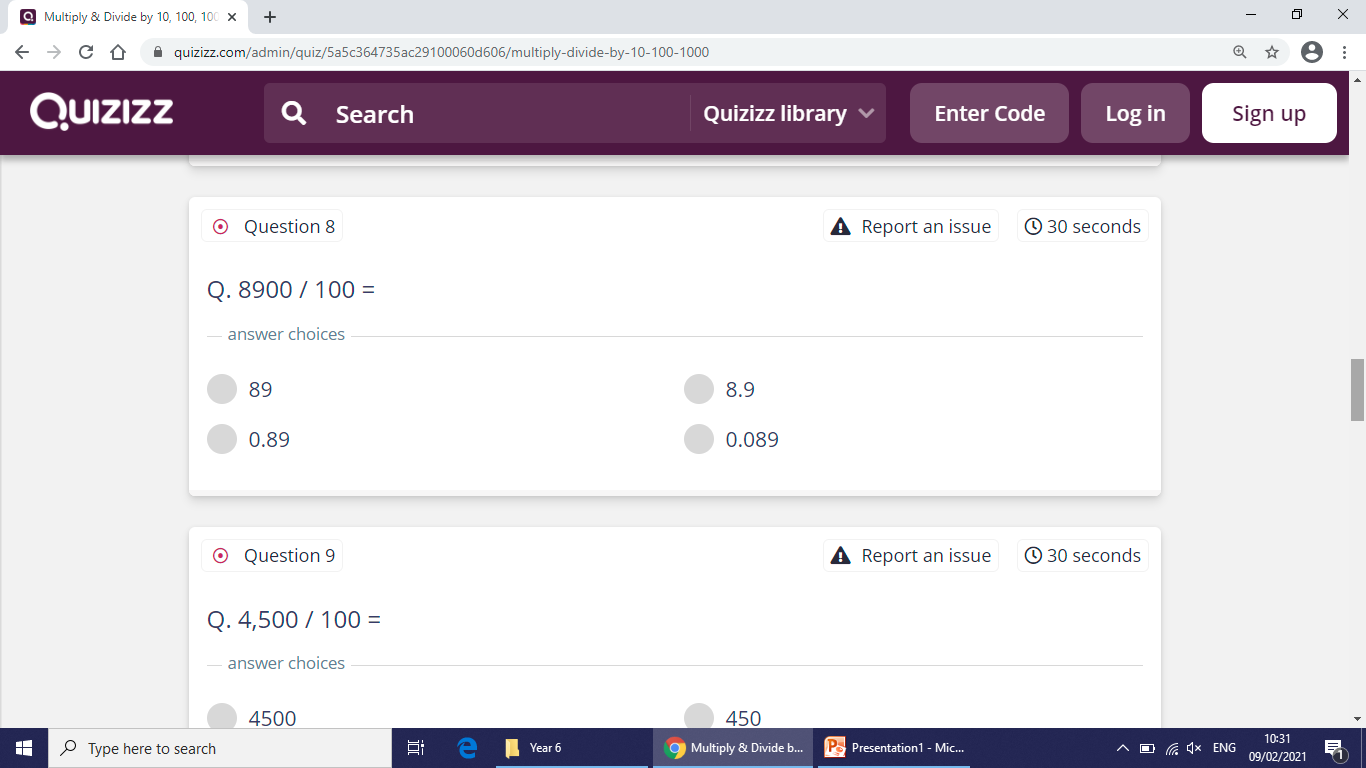 4500 ÷ 100 =
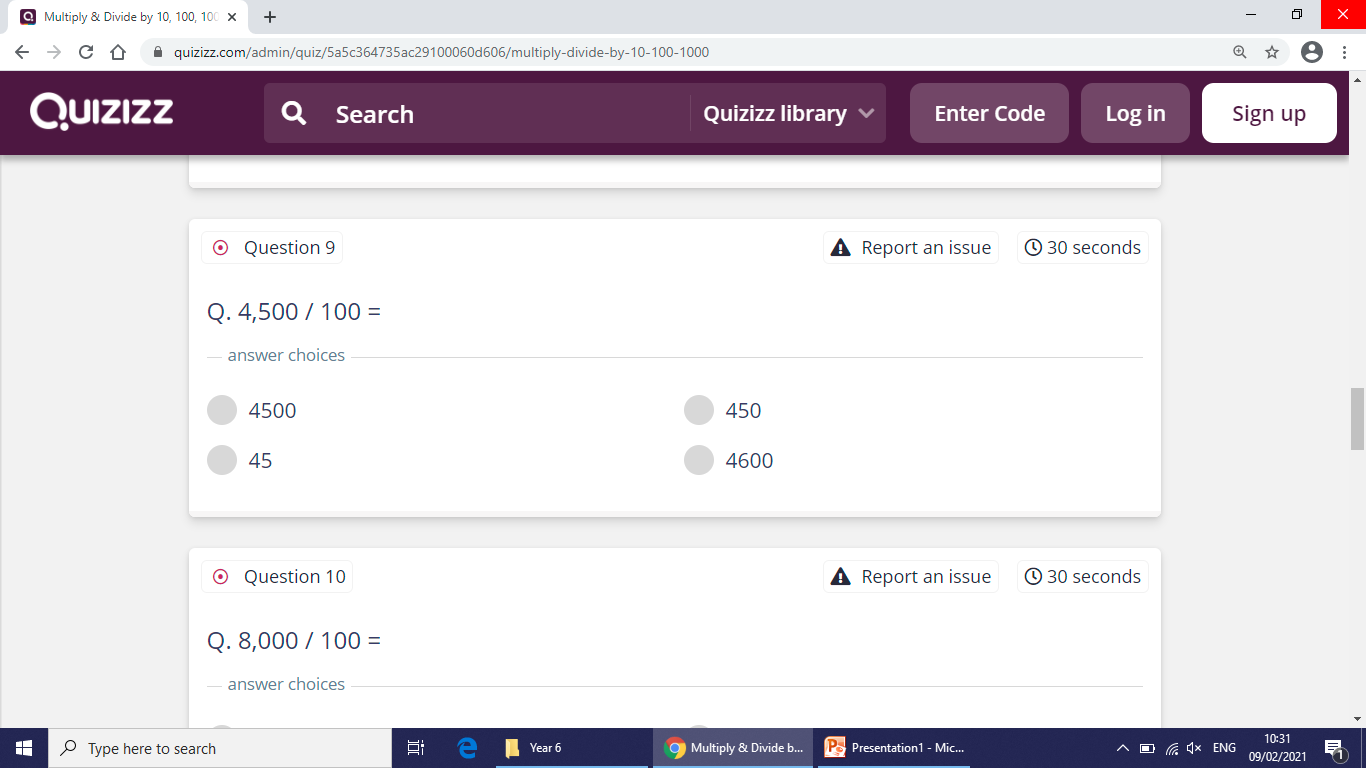 8000 ÷ 100 =
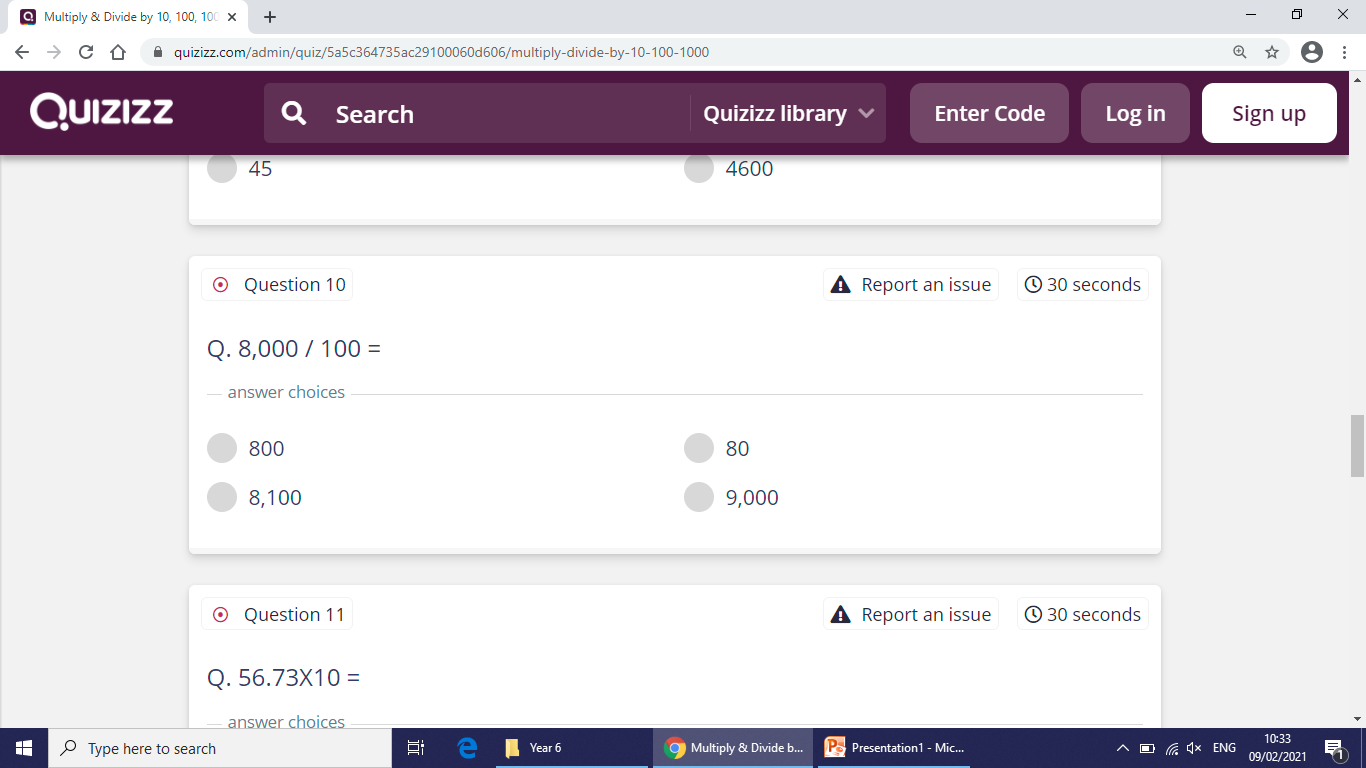 56.73 x 10 =
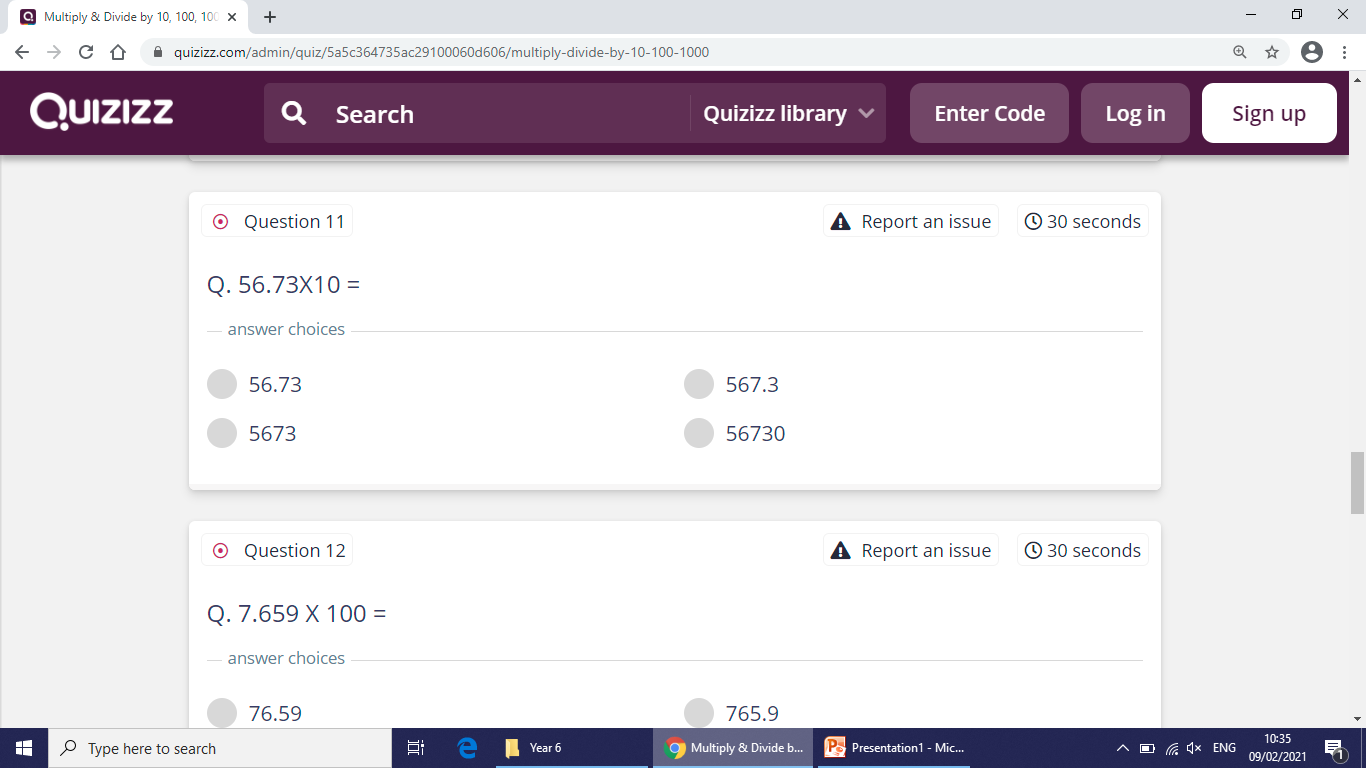